স্বাগতম
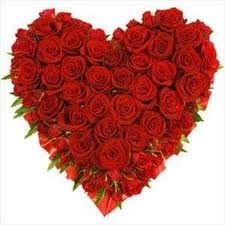 1
18.08:2014ই;
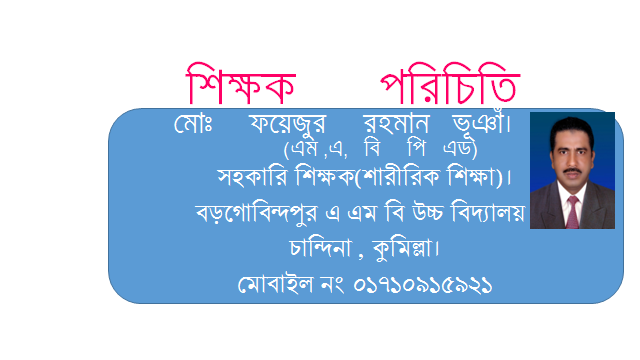 শিক্ষক পরিচিতি
Email: nazmulbped@gmail.com
2
পাঠ পরিচিতি
শ্রেণিঃ নবম শ্রেণি
বিষয়ঃ শারীরিক শিক্ষা,স্বাস্থ্যাবিজ্ঞান ও খেলাধুলা
১৮-০৮-২০১৪ ইং
3
শিখন ফল
1. ফুটবল খেলার আইন কানুন  লিখতে পারবে।
2.একটি আন্তর্জাতিক মানের ফুটবল মাঠের এরিয়া অংকন করতে পারবে ।
4
পূর্ব জ্ঞান যাচাই
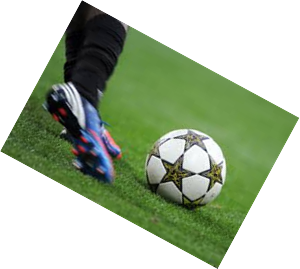 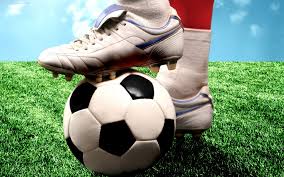 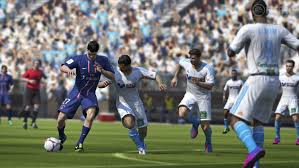 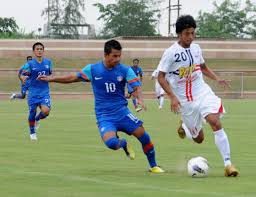 ১৮-০৮-২০১৪ই;
5
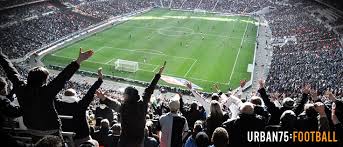 ফুটবল মাঠ
6
18-08-2014 ই;
পাঠ শিরোনাম
দলগত খেলা “ফুটবল”
7
ফুটবল খেলার আইন কানুন গুলো-
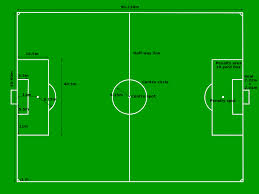 ফুটবল আইনের প্রথমটি হলো মাঠ।
8
১৮-০৮-২০১৪ই;
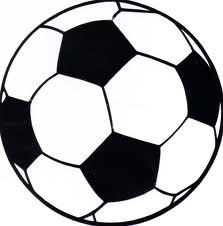 ফুটবল আইনের দ্বিতীয়টি হলো বল।
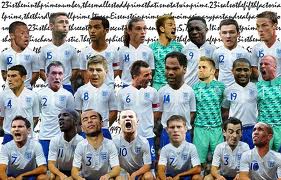 ফুটবল আইনের তৃতীয়টি হলো খেলোয়াড়ের সংখ্যা।
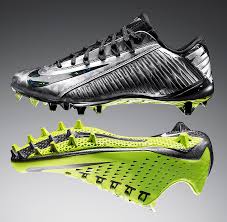 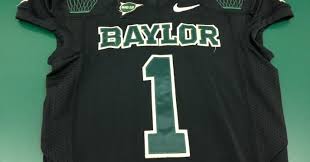 ফুটবল আইনের চতুর্থটি হলো খেলোয়াড়দের সরঞ্জাম।
9
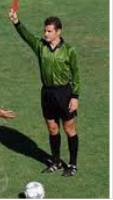 ফুটবল আইনের পঞ্চমটি হলো রেফারি।
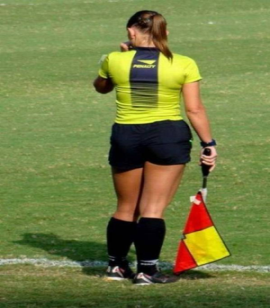 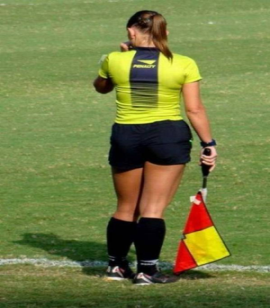 ফুটবল আইনের ষষ্টটি হলো ডেপুটি রেফারি।
45মিনিট+১৫মিনিট+৪৫মিনিট=১০৫মিনিট
ফুটবল আইনের সপ্তমটি হলো খেলার সময়।
১৮-০৮-২০১৪ই;
10
দলীয় কাজ

ফুটবল খেলার আইন গুলো লিখ ।
ফুটবল খেলার সময় কখন লিখ ।
একটি ফুটবল খেলার মাঠের দৈঘ্য 
 প্রস্থ্য লিখ ।
১৮-০৮-২০১৪ ইং
11
একক কাজ
ফুটবল খেলার খেলোয়াড়দের সরঞ্জাম গুলো কি কি লেখ?
১৮-০৮-২০১৪ই;
12
মূল্যায়ন
১। গোল পোস্টের উচ্চতা কত?          ২। দুই গোল পোস্টের মাঝের দূরত্ব কত গজ।                              ৩।ফুটবল খেলার আইন কয়টি।
১৮-০৮-২০১৪ই;
13
বাড়ির কাজ
* বাংলাদেশের ফুটবল খেলার মান উন্নয়নে সরকারের কি কি পদক্ষেপ নেওয়া উচিত তা তুমি লেখ?
১৮-০৮-২০১৪৯;
14
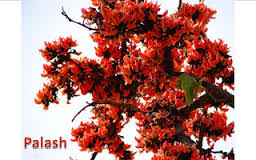 ধন্যবাদ
4
15